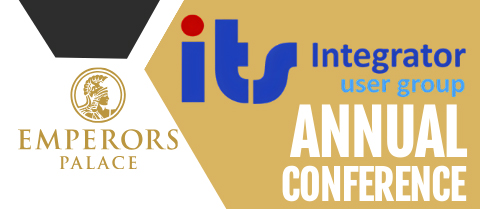 Whitespace Project
WSU Experience
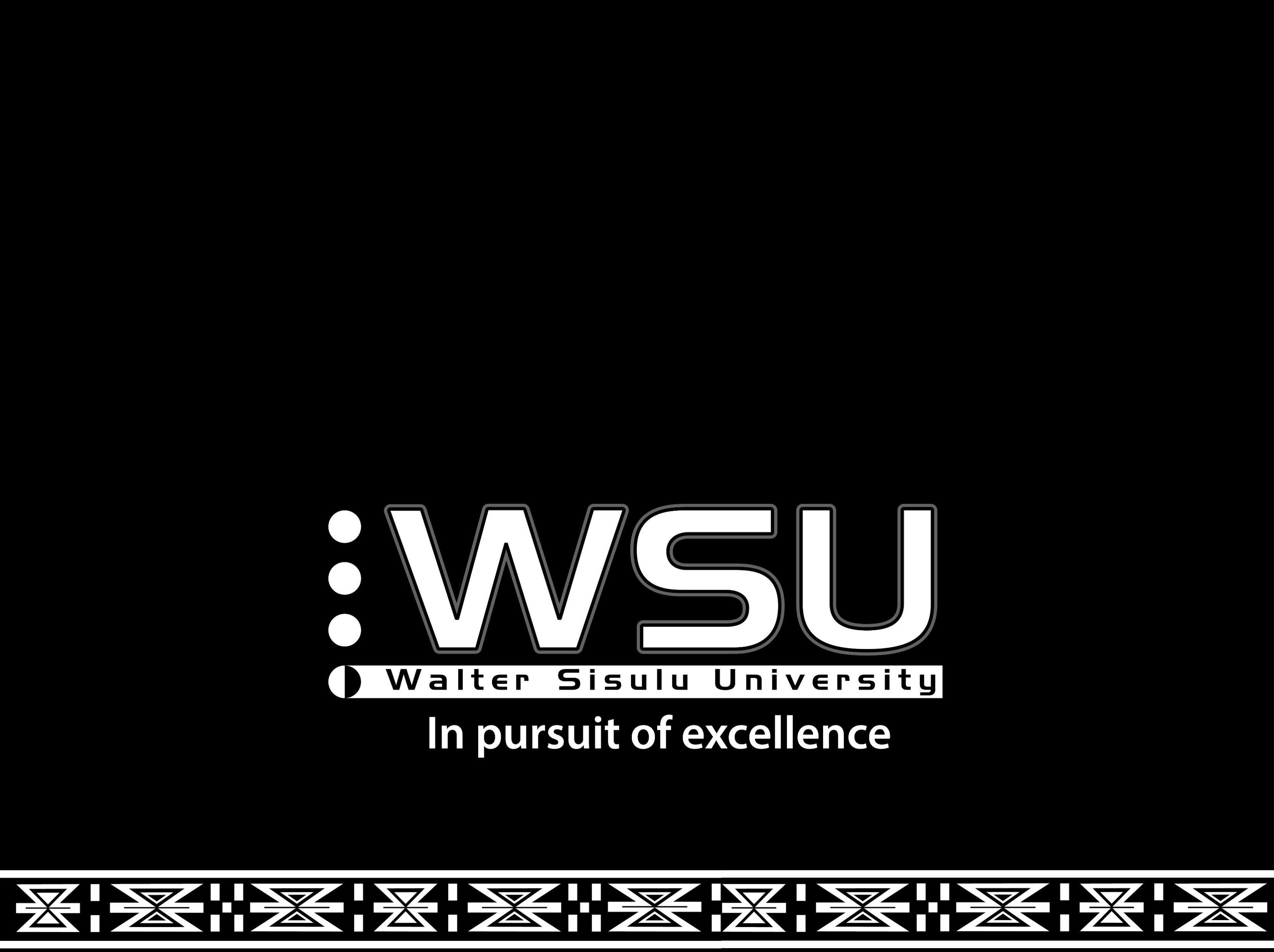 Lazola Cebe 
Director Financial Control
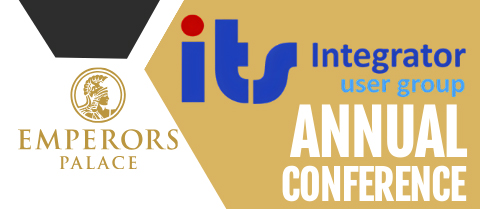 PRESENTATION
OUTLINE
Where we started
Student Applications
HR Applications
Academic staff Applications
Finance Applications
AdaptIT Whitespace
Questions
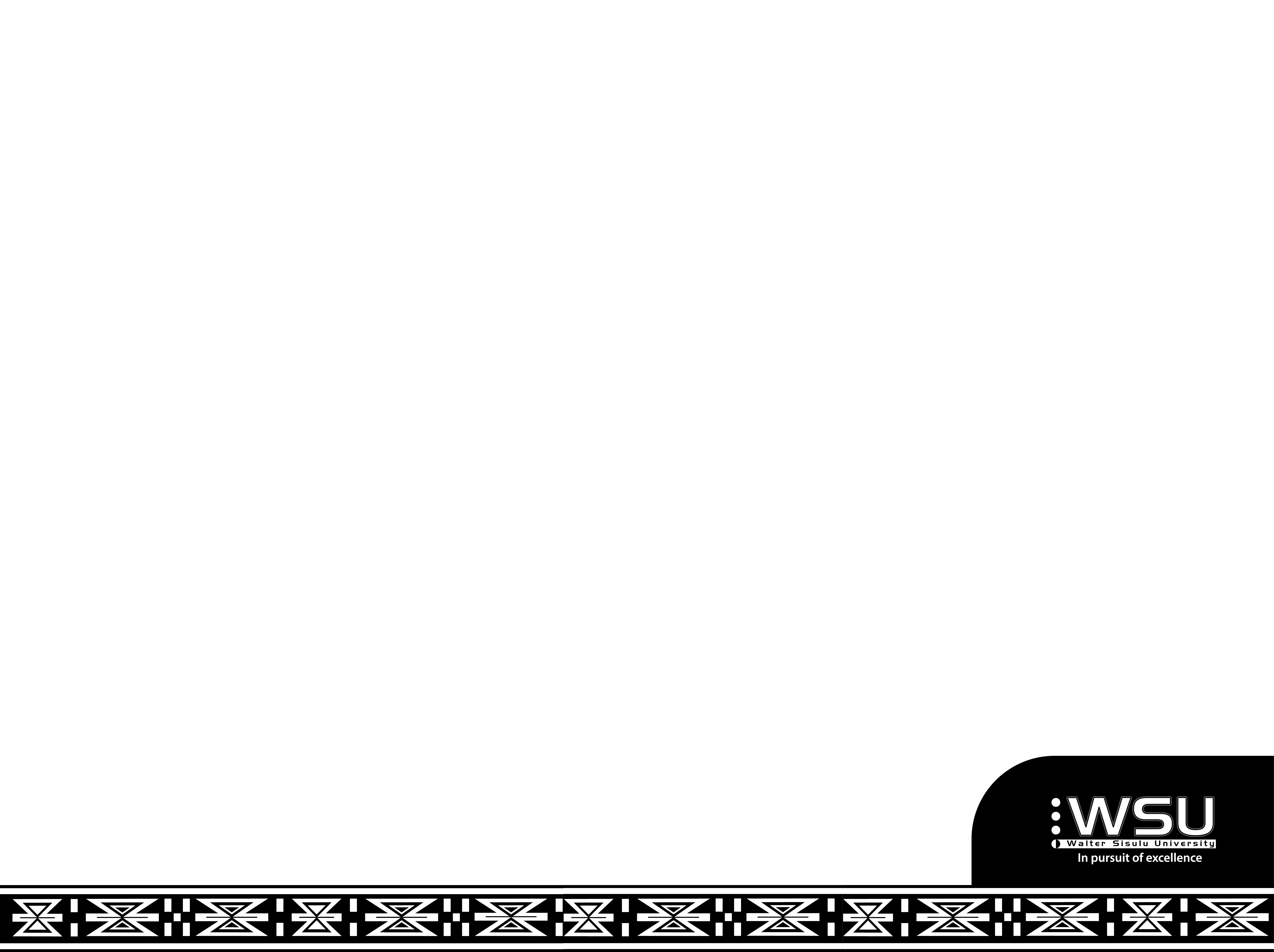 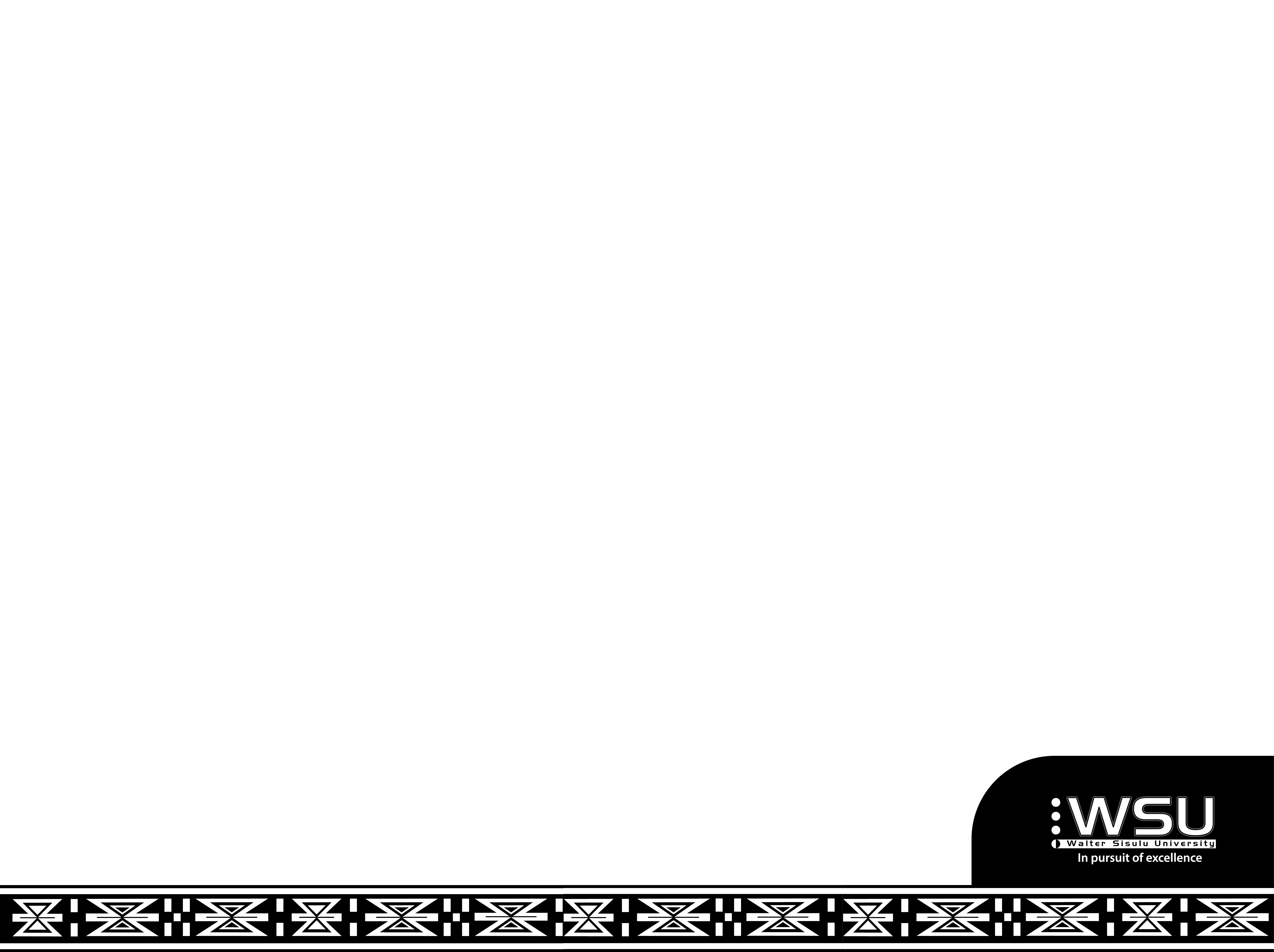 WHERE WE STARTED
At WSU the white space project predates the ITS White Space project
New CFO and new Registrar assessed the ITS system with AdaptIT 
Found under utilized vs what was paid for
They arranged trainings and user access to maximise use
Manual processes, limited general controls, compromised results and procurement processes
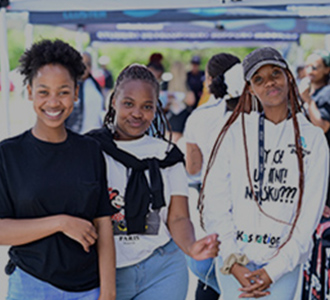 STUDENT APPLICATIONS
STUDENT APPLICATIONS - ADMISSIONS
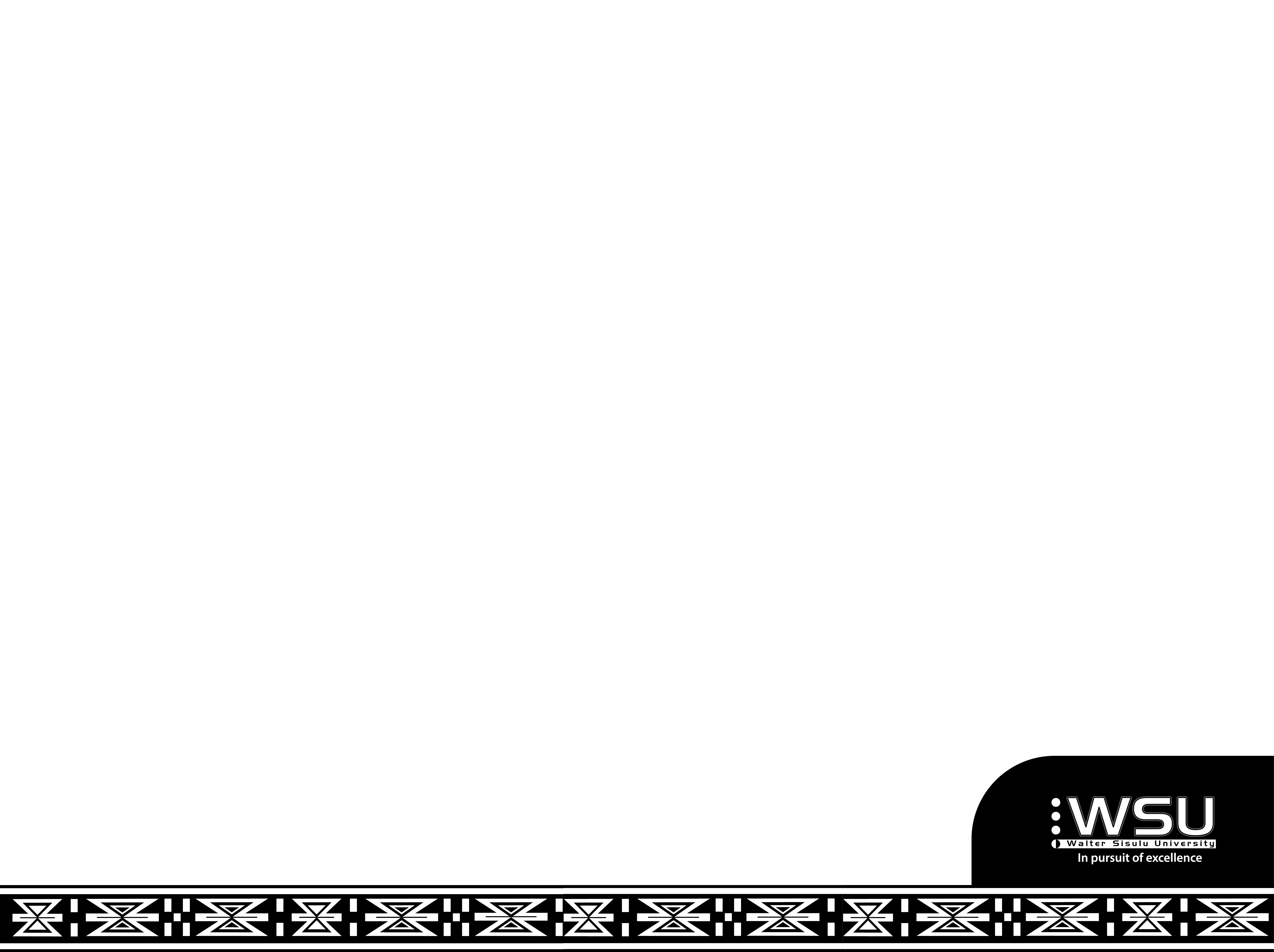 WSU had less walk-ins now since going online 3 years ago:
Assignments are submitted online – Moodle
Turn-It In used for checking plagiarism
In the pipeline
Alumni Management System – Done 
Digitization of Academic Exclusions appeals
Chatbot
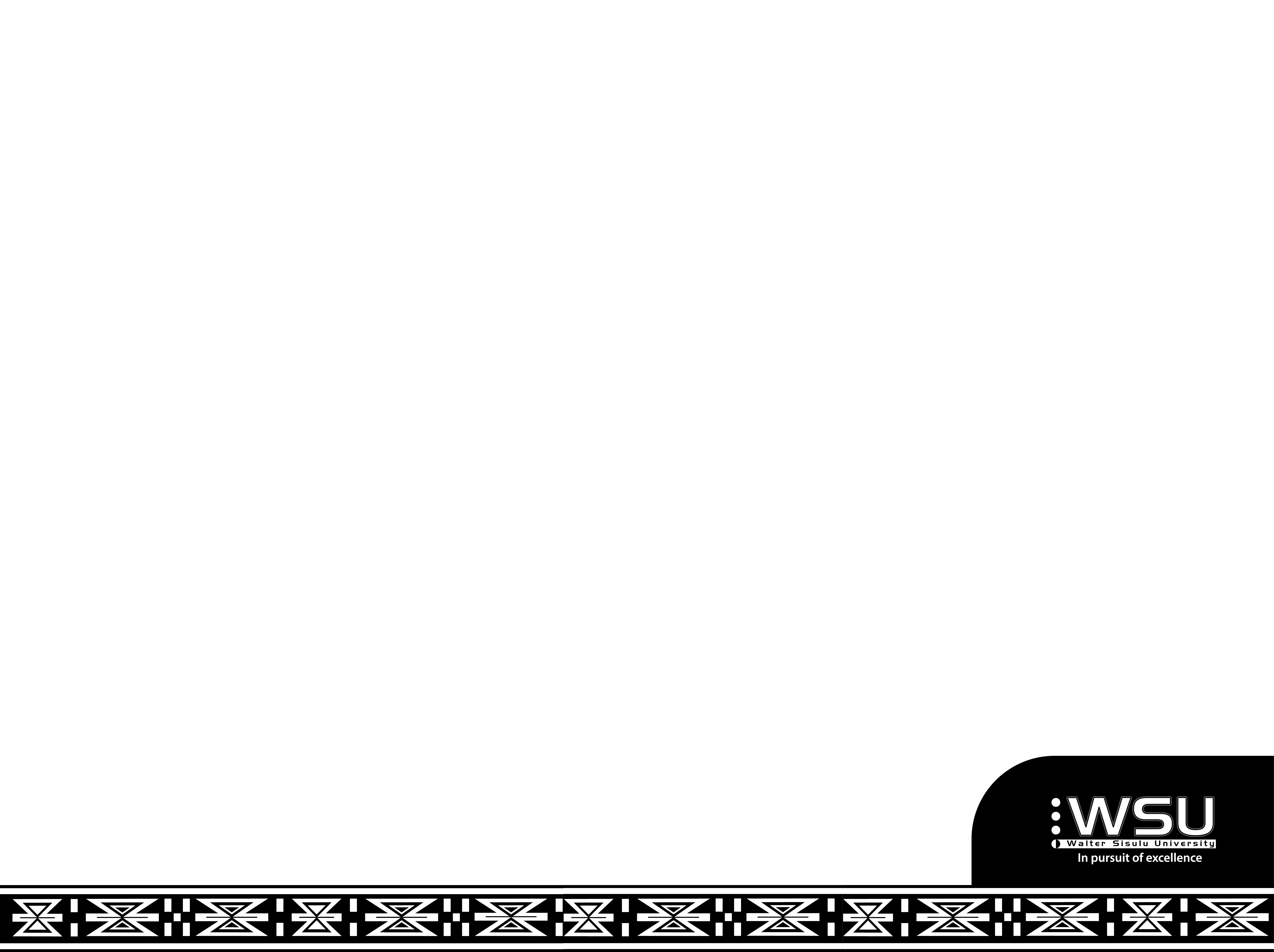 STUDENT APPLICATIONS - RESIDENCES
Residence allocations are also done online – students arrive at residence after their registration and confirmed allocations
Billings automatically done on registration
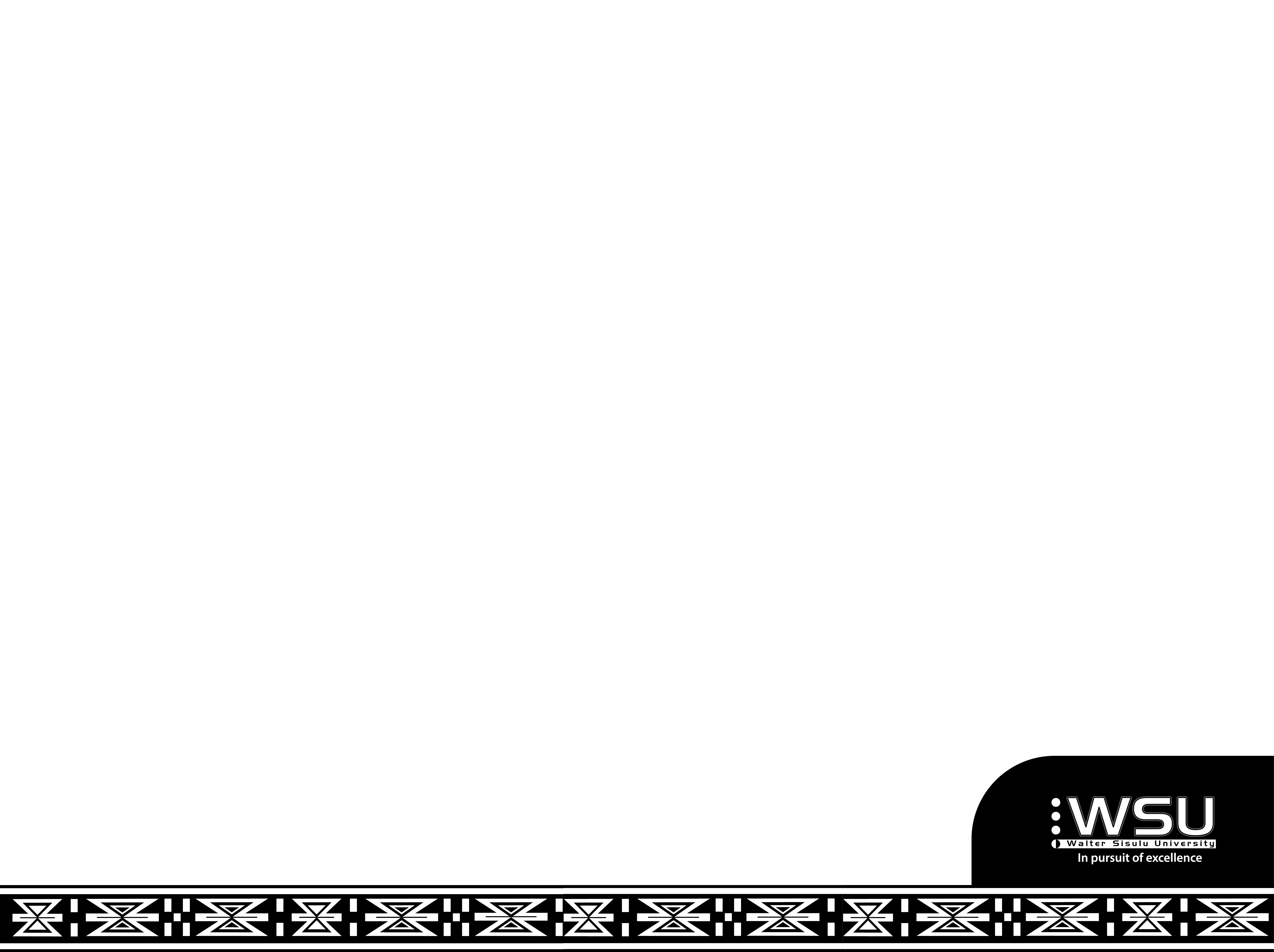 STUDENT SYSTEM – FINANCE
Finance further supplemented automation in the following way:
With the use of Host-to-Host and Paygate payments are cleared on receipt
A student can also apply for their own refunds on iEnabler
Inhouse development of AOD form submission
Online repayment arrangements for fees through debit order mandates 
Students interact with Finance digitally through Smax leading to efficiencies
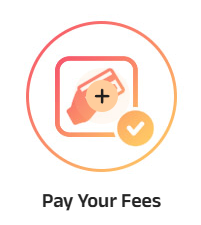 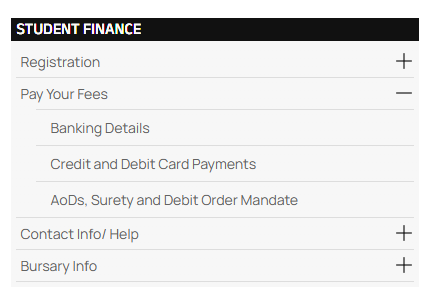 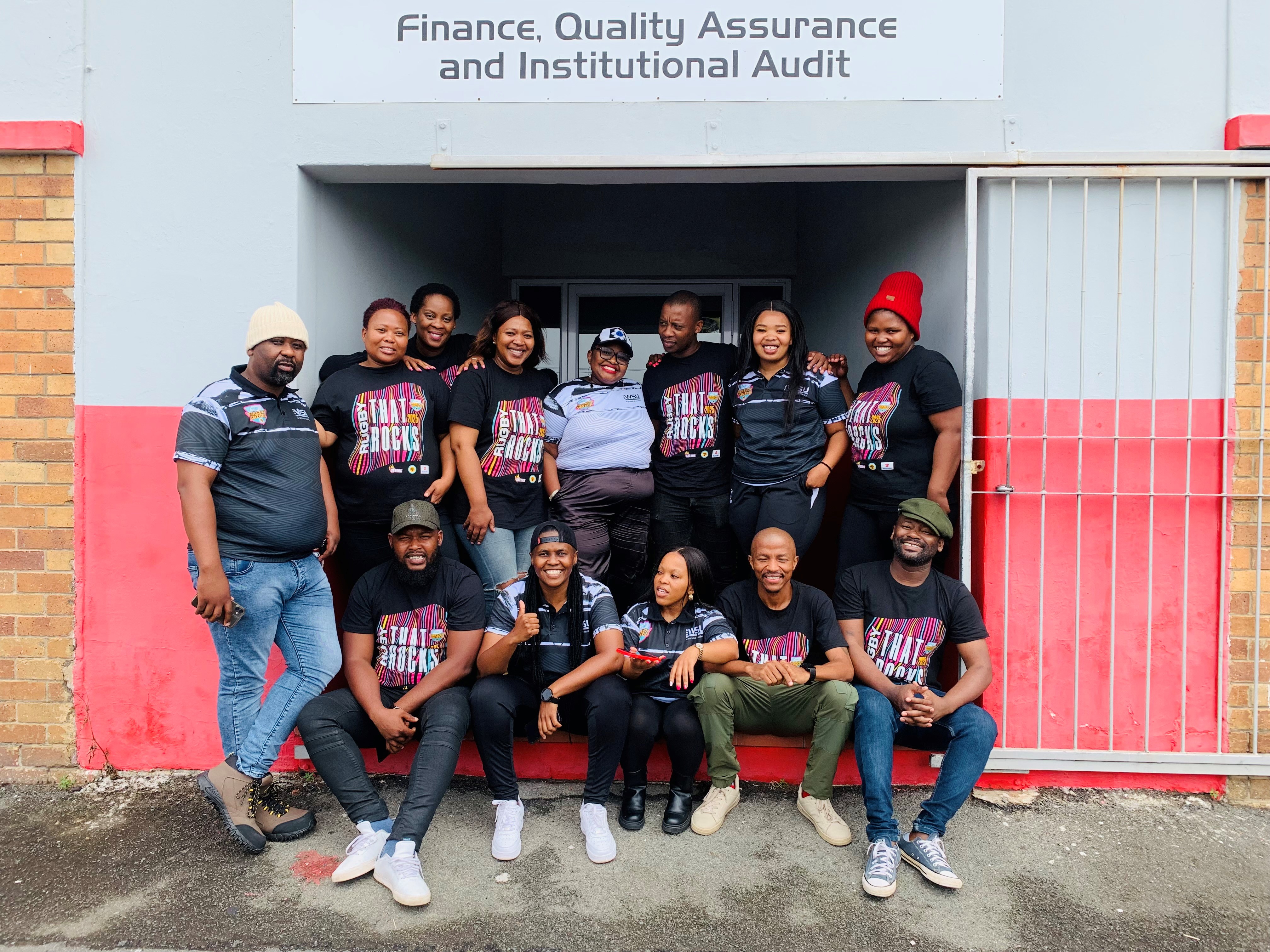 STAFF APPLICATIONS
HR APPLICATIONS
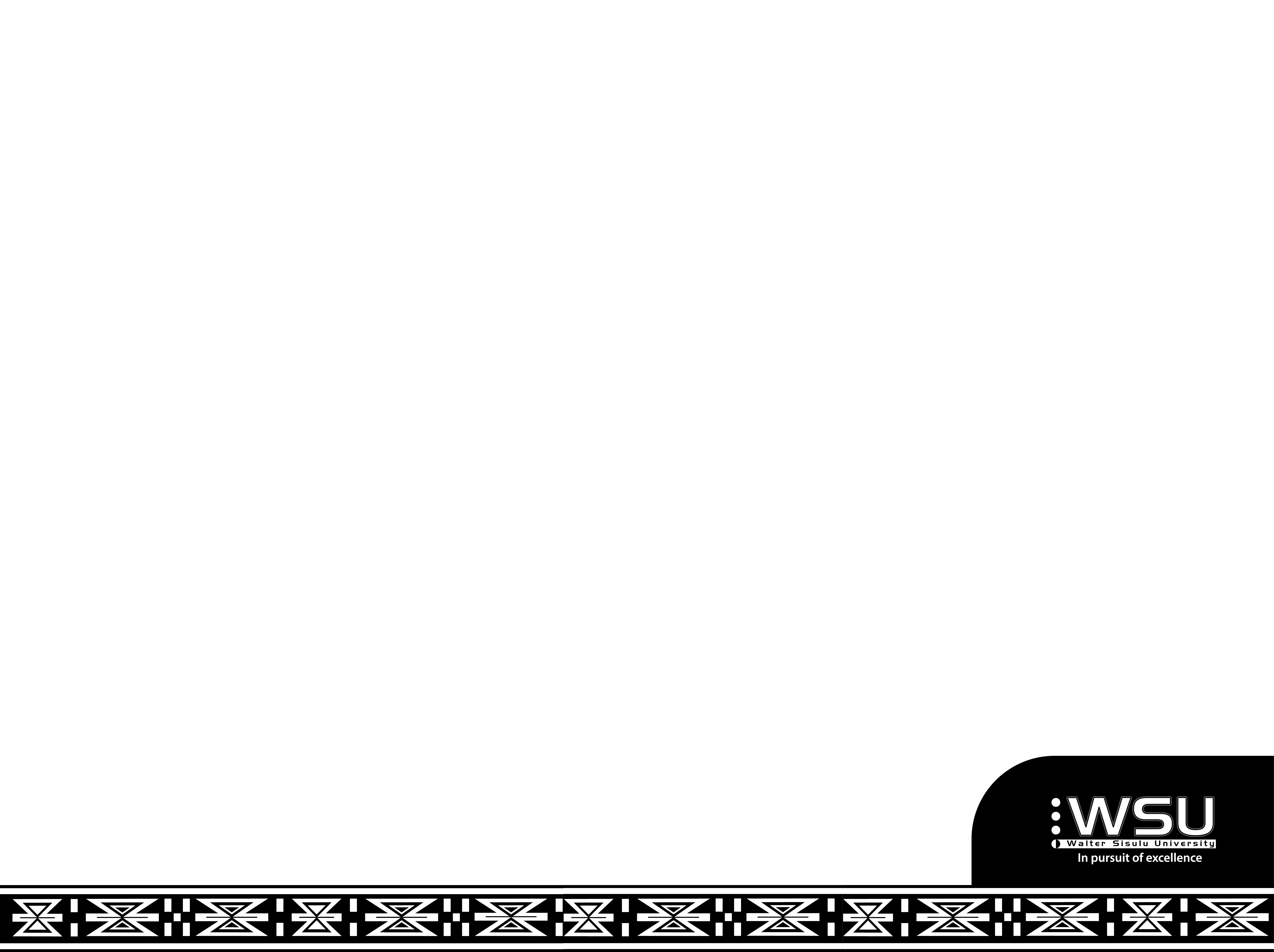 The first department to use iEnabler was HR for capture of  leave
Stemmed from audit findings due to loss of manual records
However, during the recent visit showed it is under utilized 
In 2024 secondary appointments (part-time claims) moved online.
From 2025 there are no more manual claims and other contracts are moving
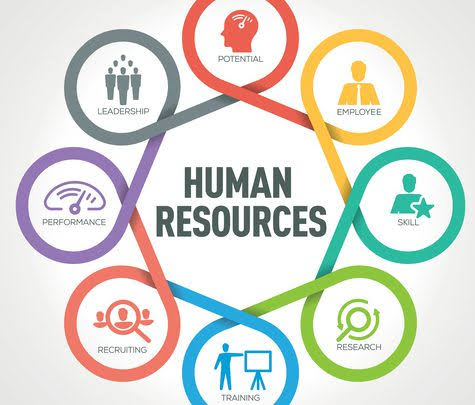 HR APPLICATIONS
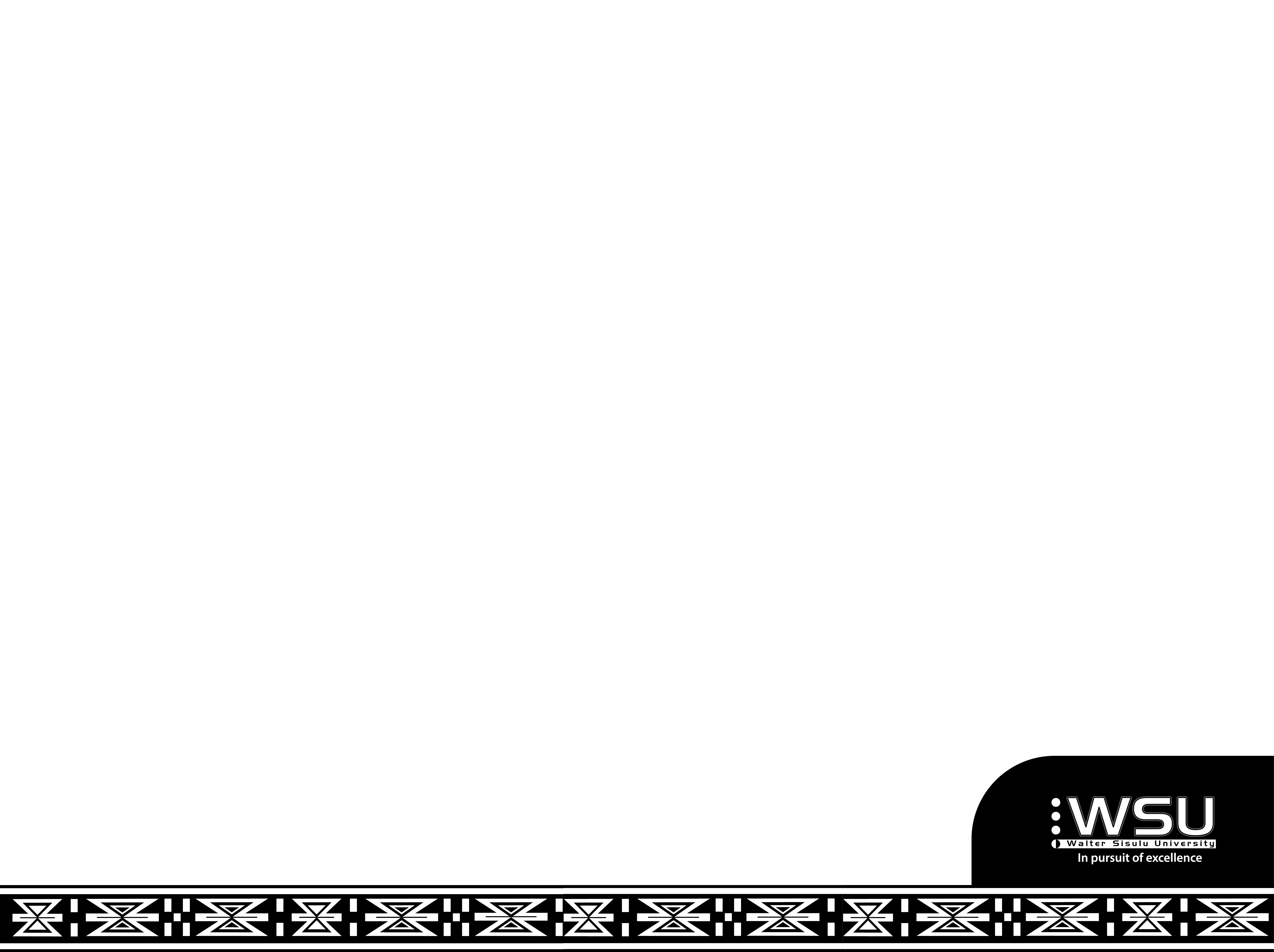 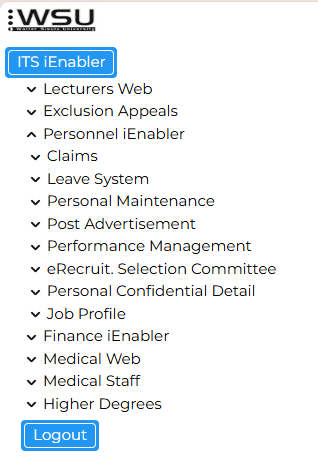 Staff make use of Personnel iEnabler for the following:
Submission of claims
Submission of leave
Retrieval of payslips
Retrieval of IRP5s
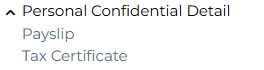 ACADEMIC STAFF APPLICATIONS
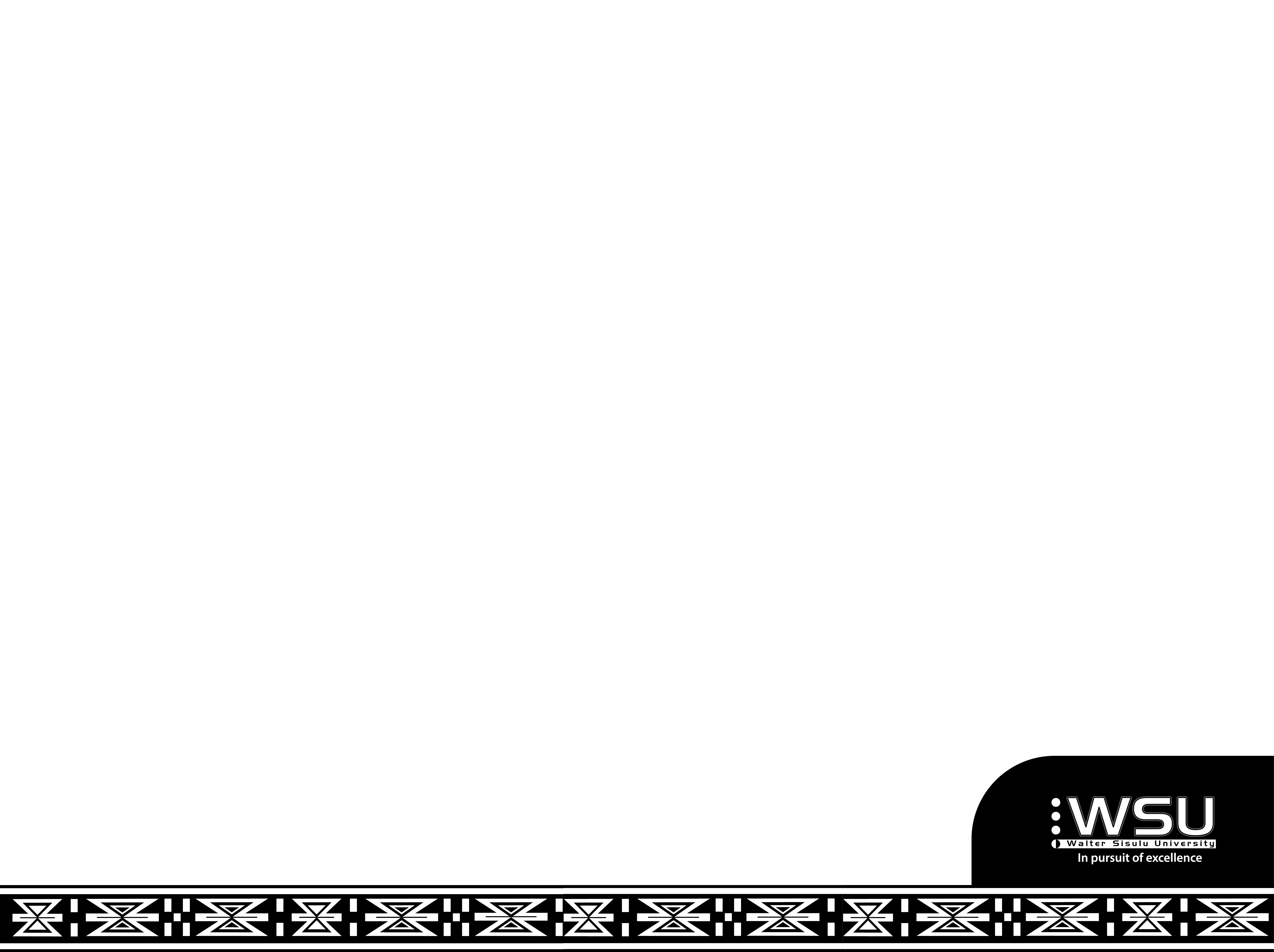 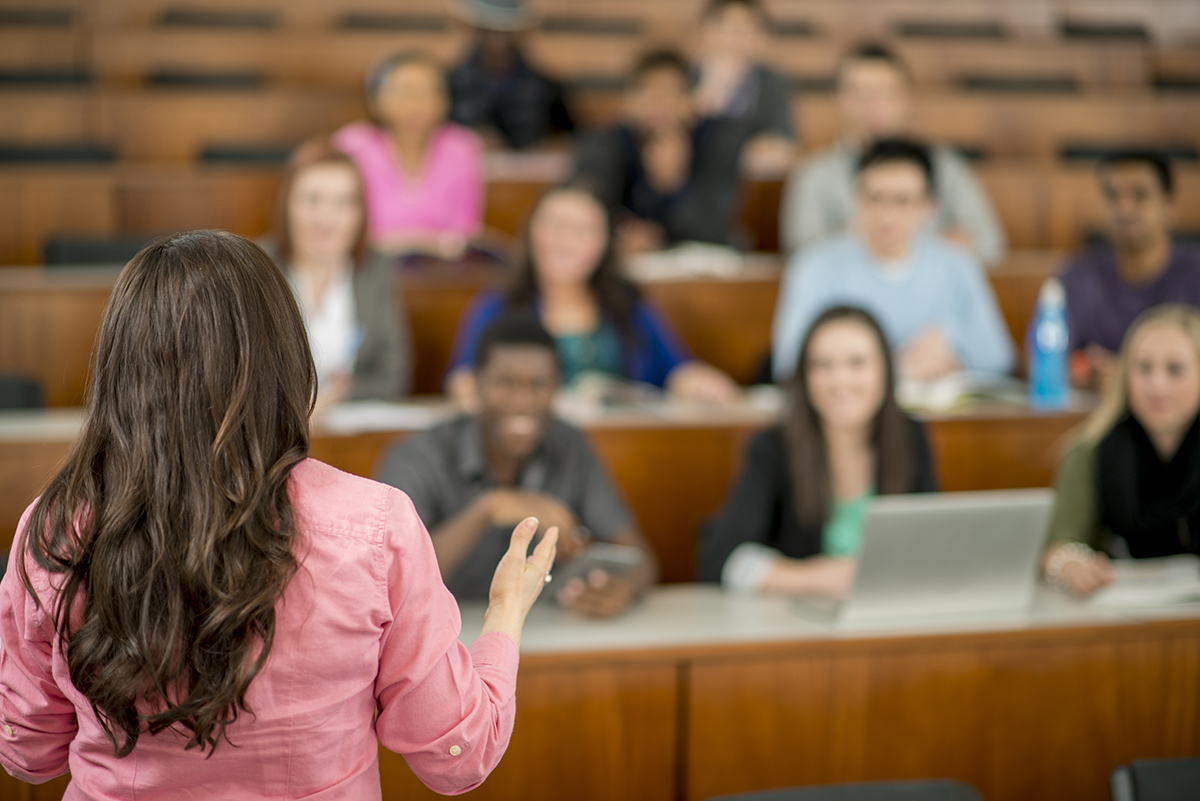 Controls over access to load marks were implemented:
Limited access to relevant staff
Limit in terms of hours and days
Academics now load marks using iEnabler
For assignment submissions Moodle is used
Moodle is also used to communicate assignments/ topics for submission
Once closing date and time reached cannot add more
FINANCE APPLICATIONS
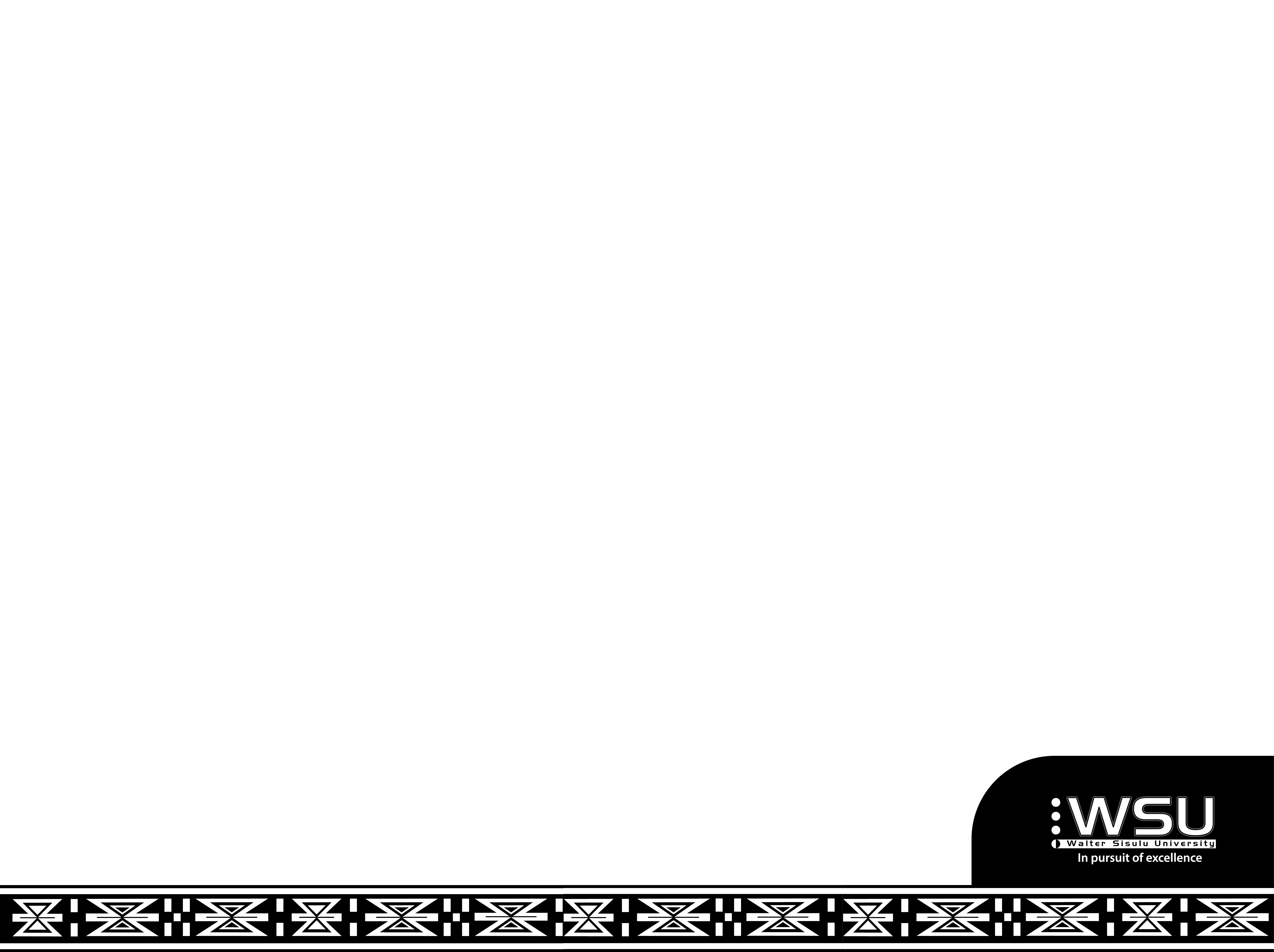 Inhouse development of RFQ and Tender portals have been launched
End-to-end digitization of procurement
FINANCE APPLICATIONS
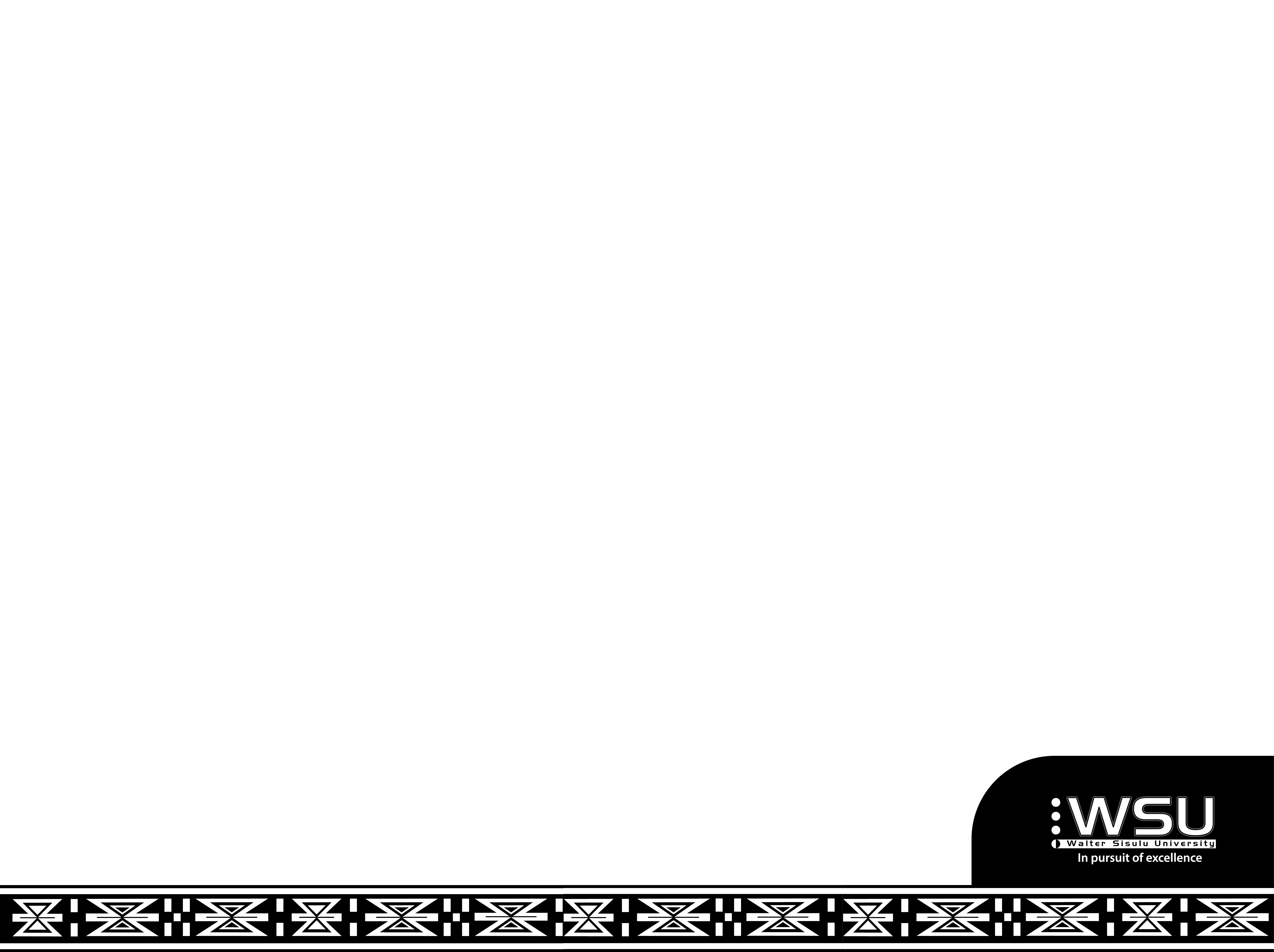 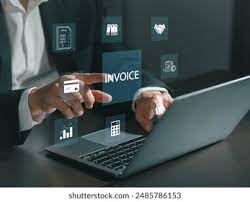 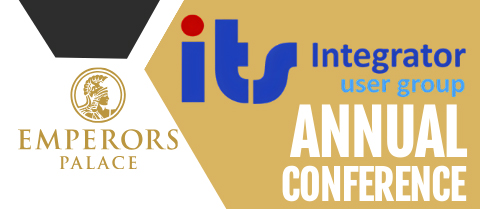 ADAPTIT WHITESPACE
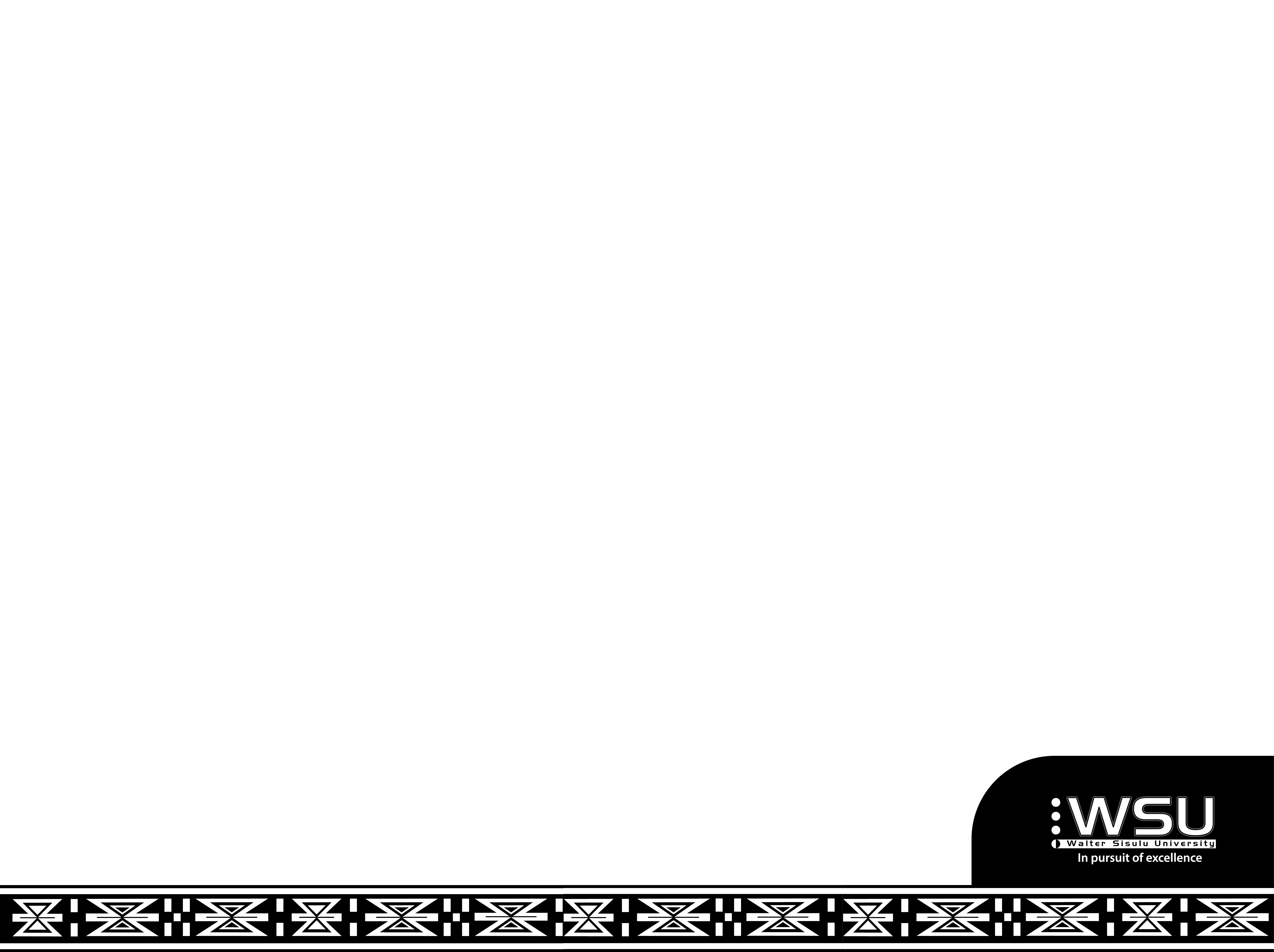 Project benefits to AdaptIT:
Understand future developments required
Why systems are underutilised, to provide guidance

Automation has benefits to WSU:
improving the quality of the data on ITS, 
providing accountability to staff
Creating transparency in processes
Creating efficiencies
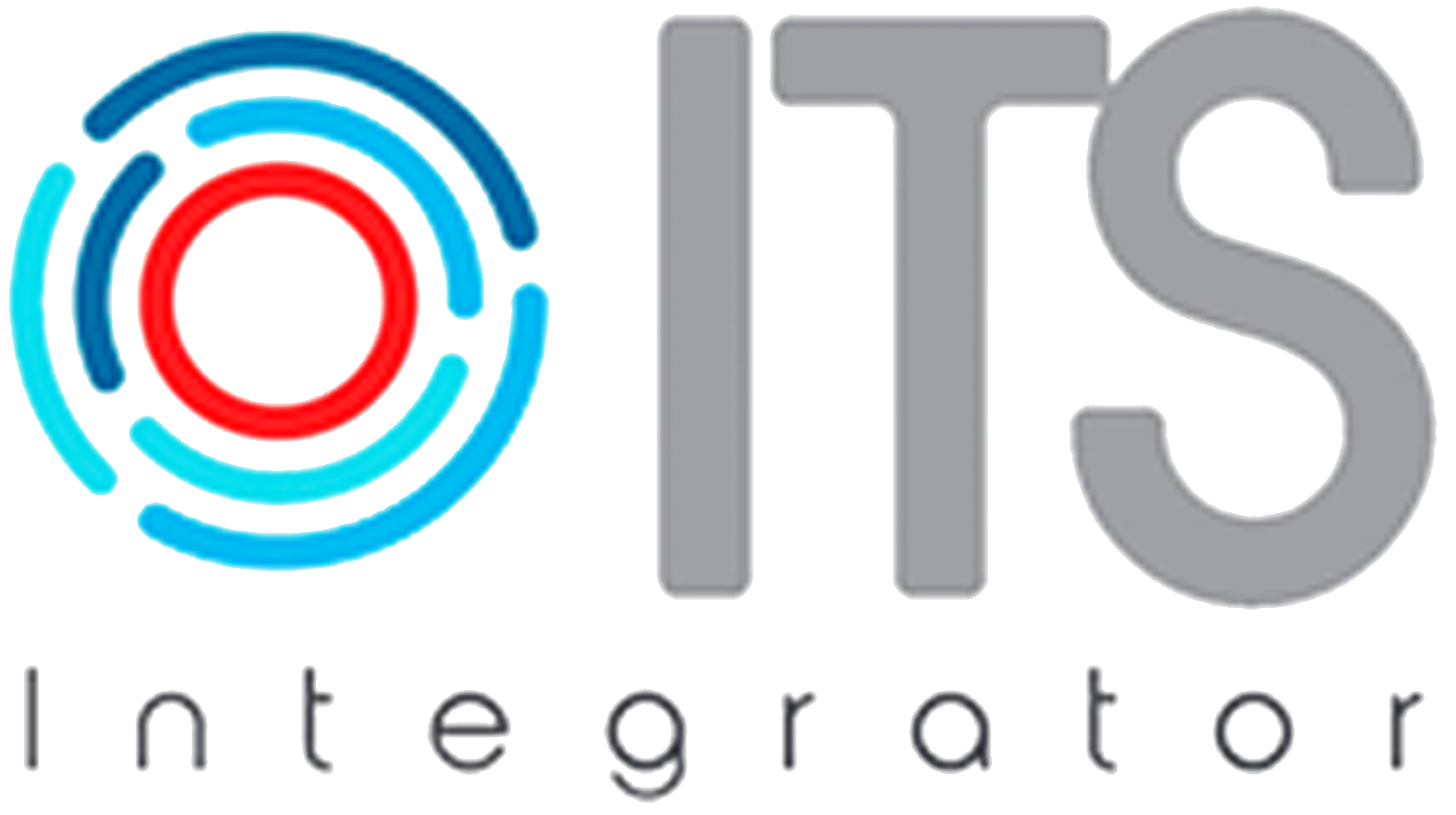 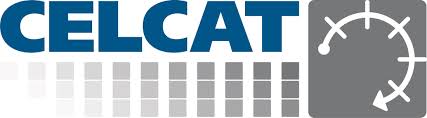 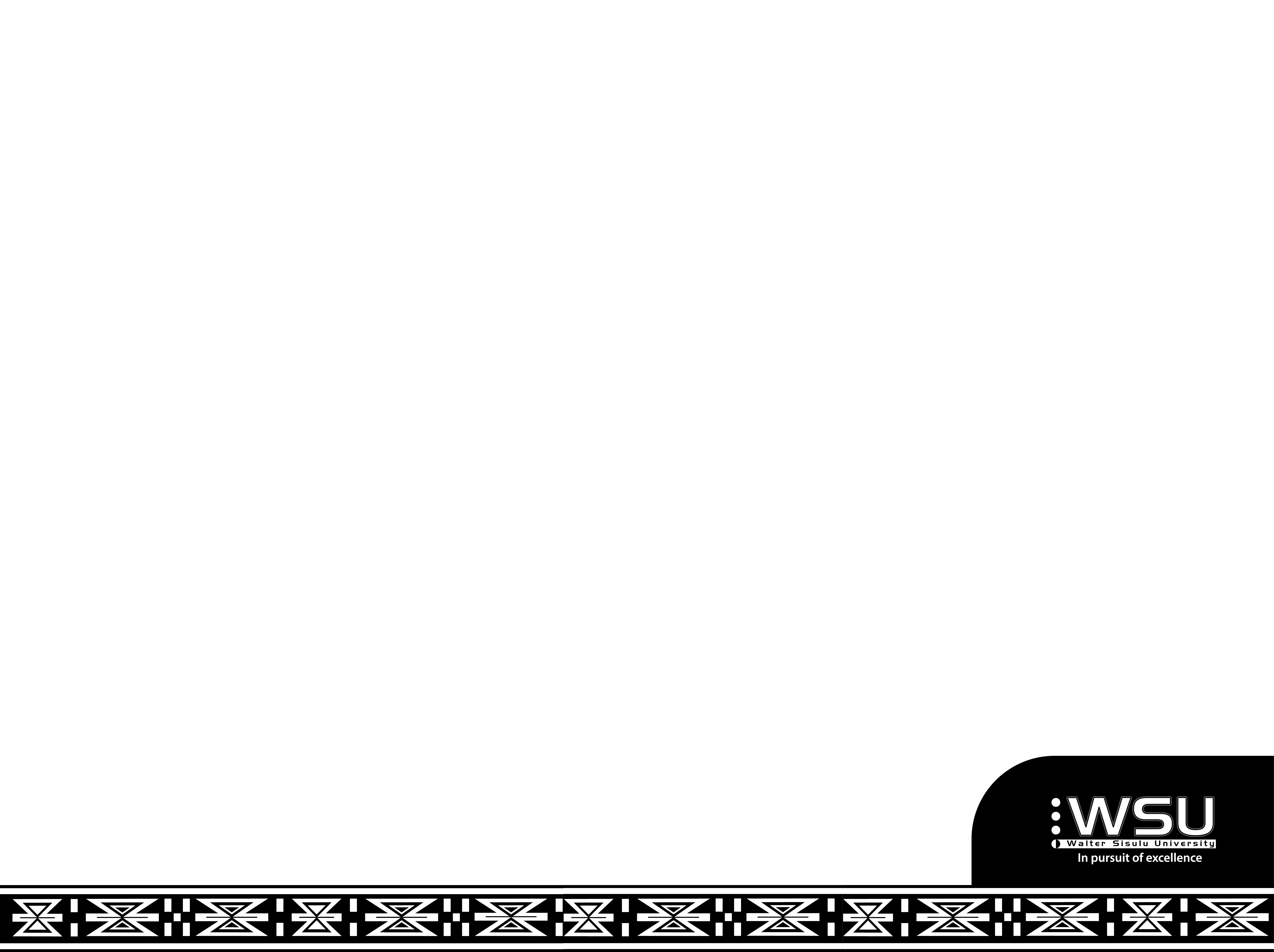 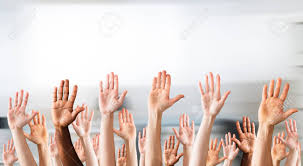 QUESTIONS
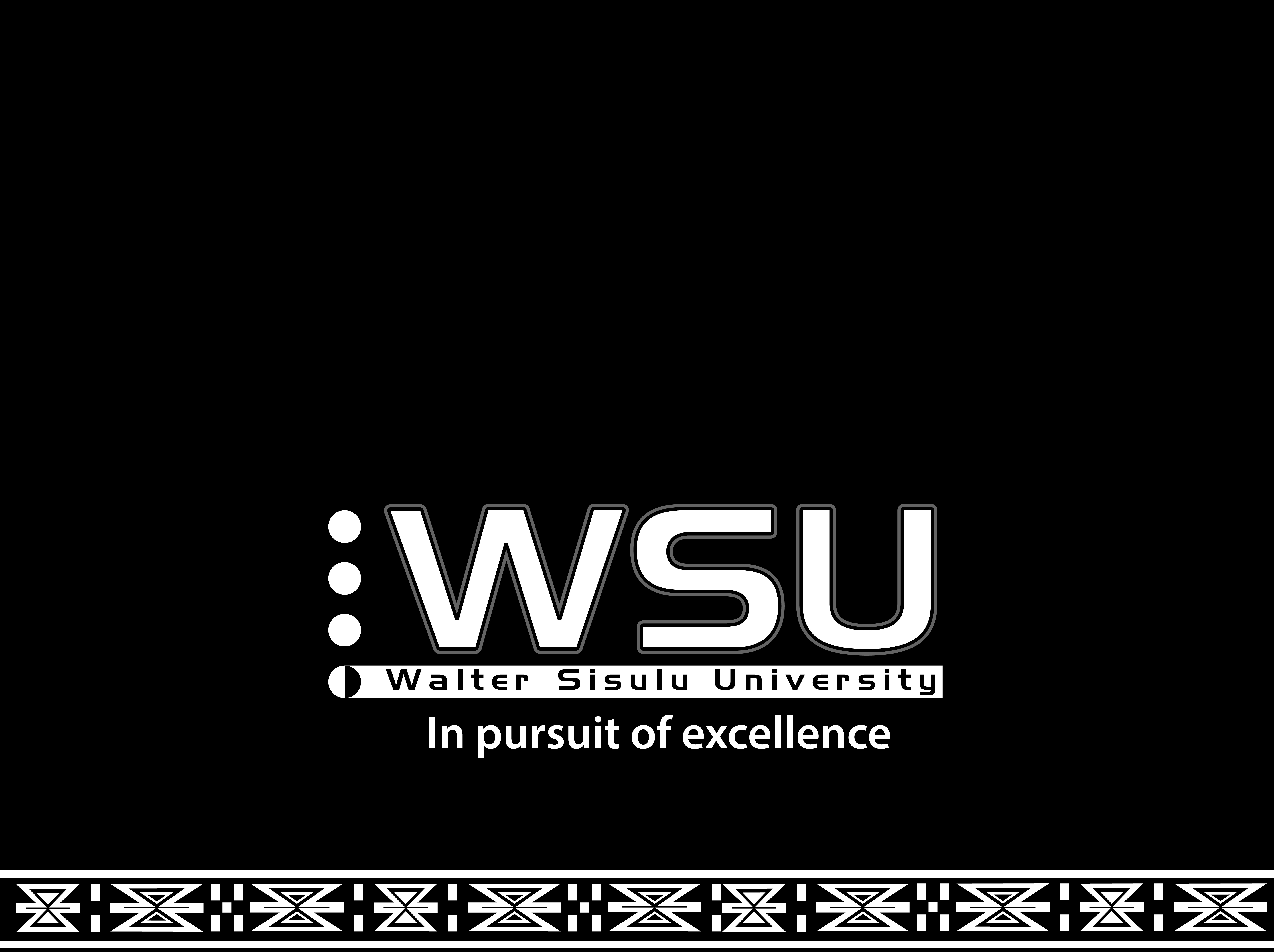 THANK YOU